Практические примеры по оптимизации запросов в PostgreSQL
Чувашов Иван
Цель
Рассказать о некоторых приемах оптимизации SQL запросов и подходах в работе СУБД PostgreSQL
2
Слой клиента
Самый верхний уровень приложения с интерфейсом пользователя. Главная функция интерфейса представление задач и результатов, понятных пользователю
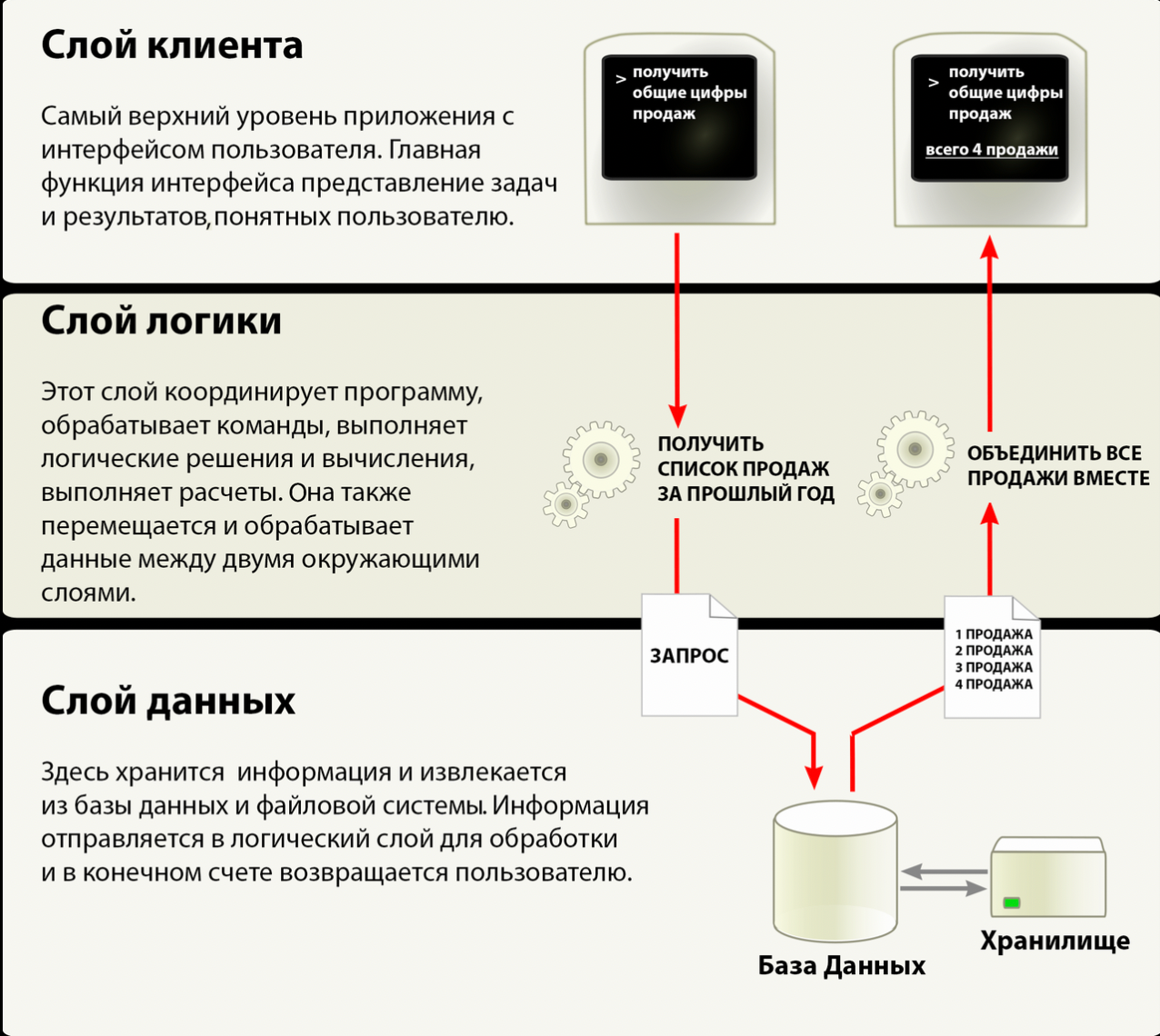 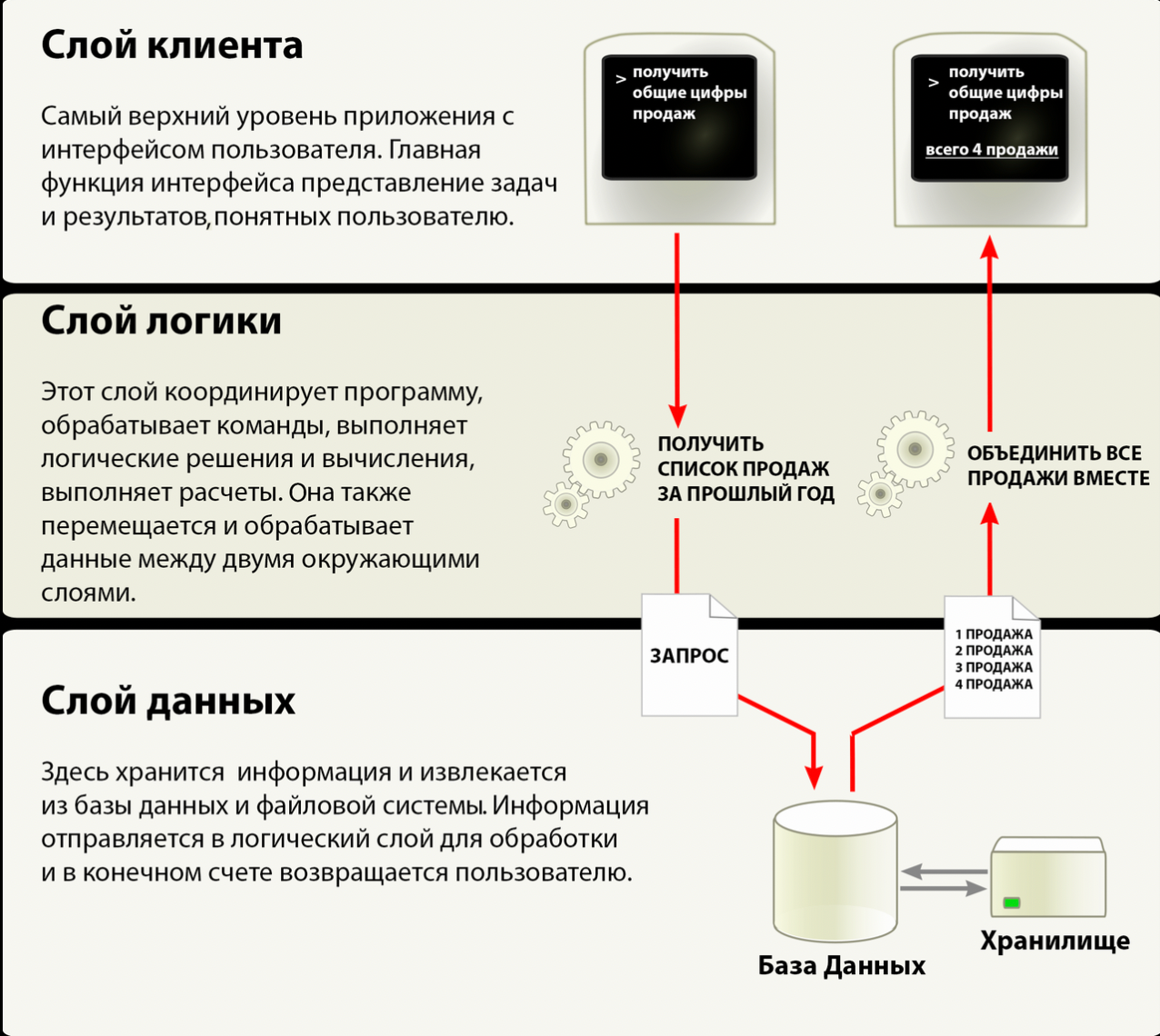 Слой логики 
Этот слой координирует программу, обрабатывает команды, выполняет логические решения и вычисления, выполняет расчеты. Она также перемещает и обрабатывает данные между двумя окружающими слоями
Трёхуровневая архитектура
Получить список продаж за прошлый год
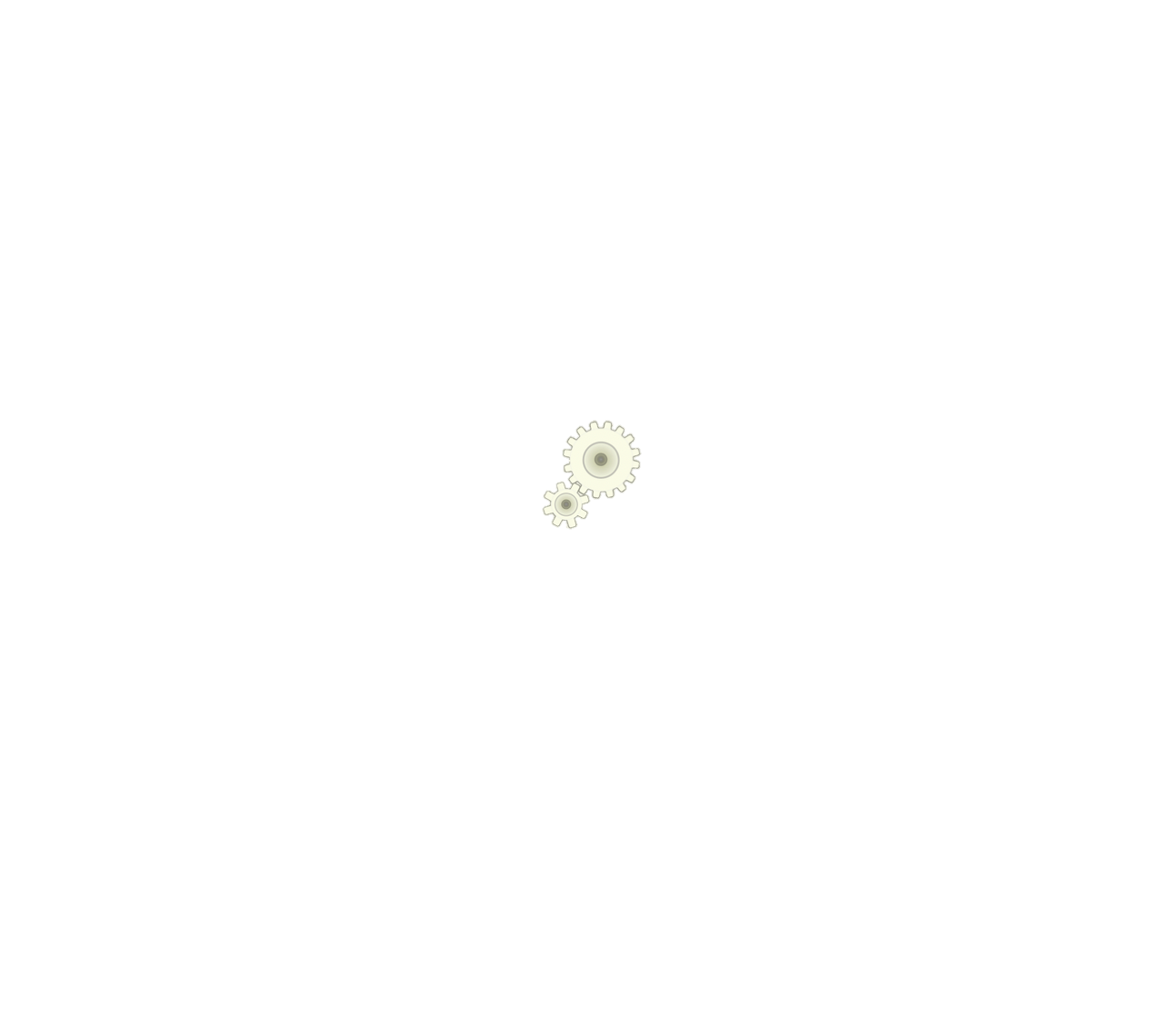 Объединить все продажи вместе
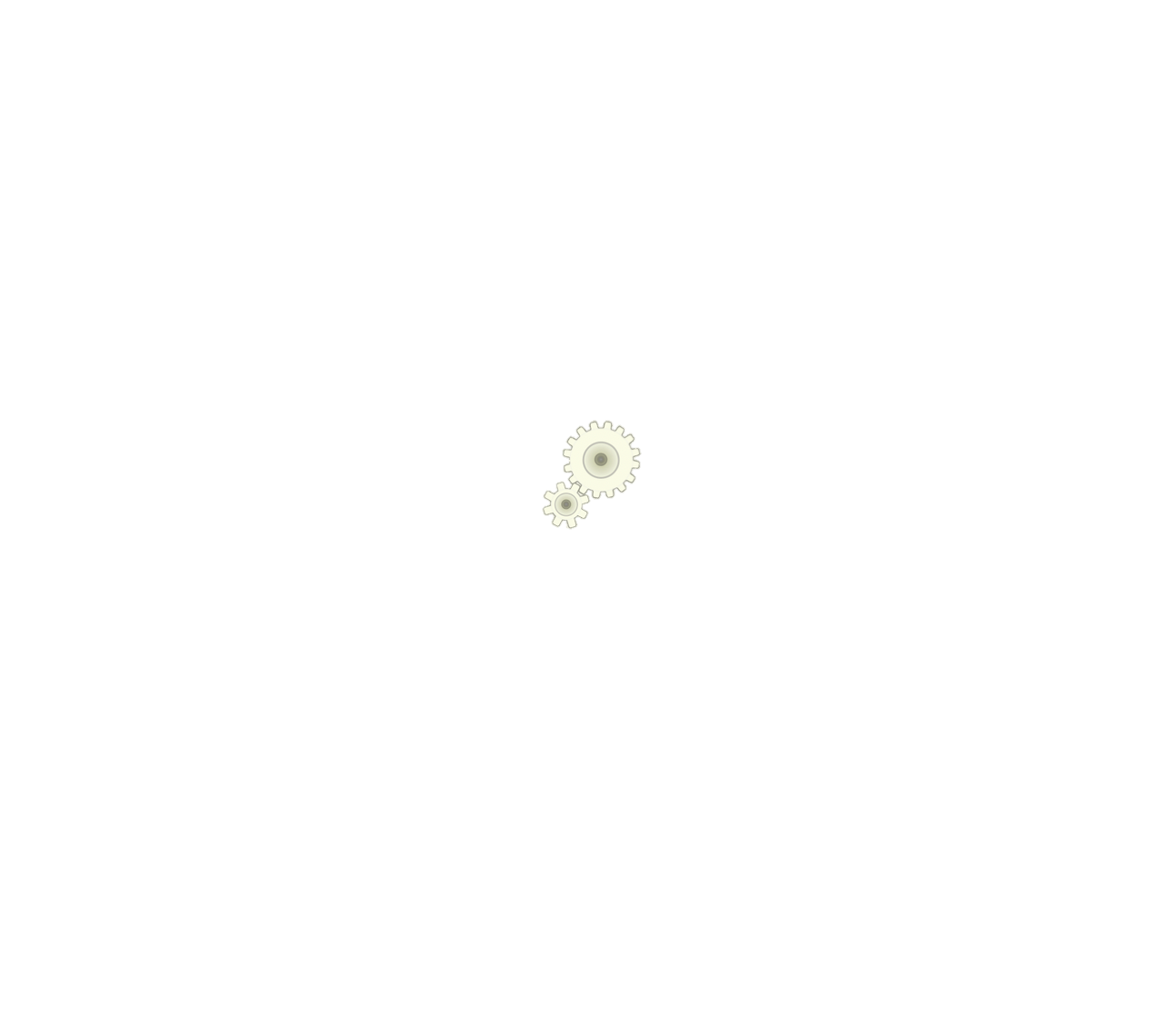 1.Продажа2.Продажа3.Продажа4.Продаже
Слой данных 
Здесь хранится информация и извлекается из базы данных и файловой системы. Информация отправляется в логический слоя для обработки и в конечном счете возвращается пользователю
Запрос
База данных
Слой клиента
Самый верхний уровень приложения с интерфейсом пользователя. Главная функция интерфейса представление задач и результатов, понятных пользователю
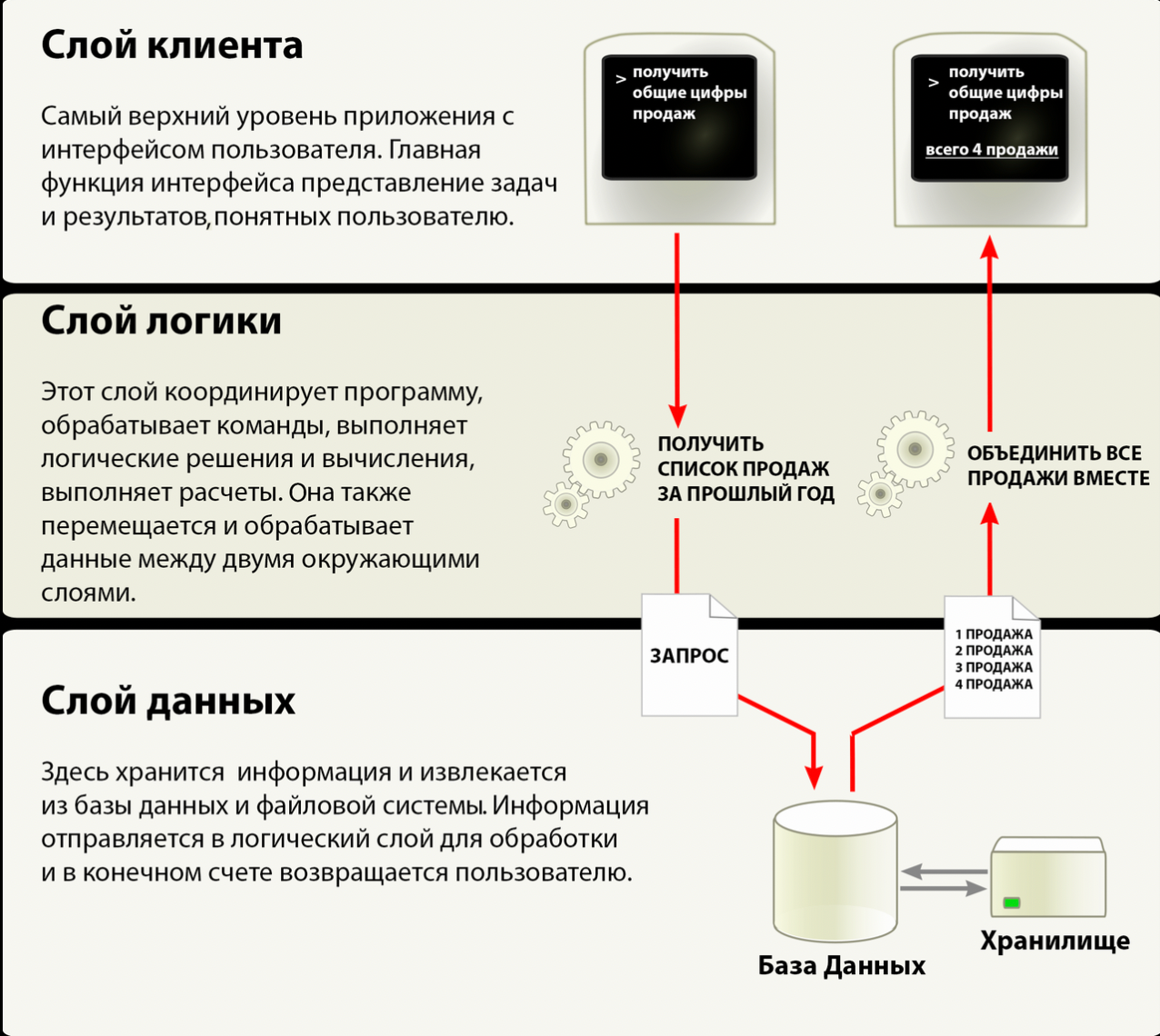 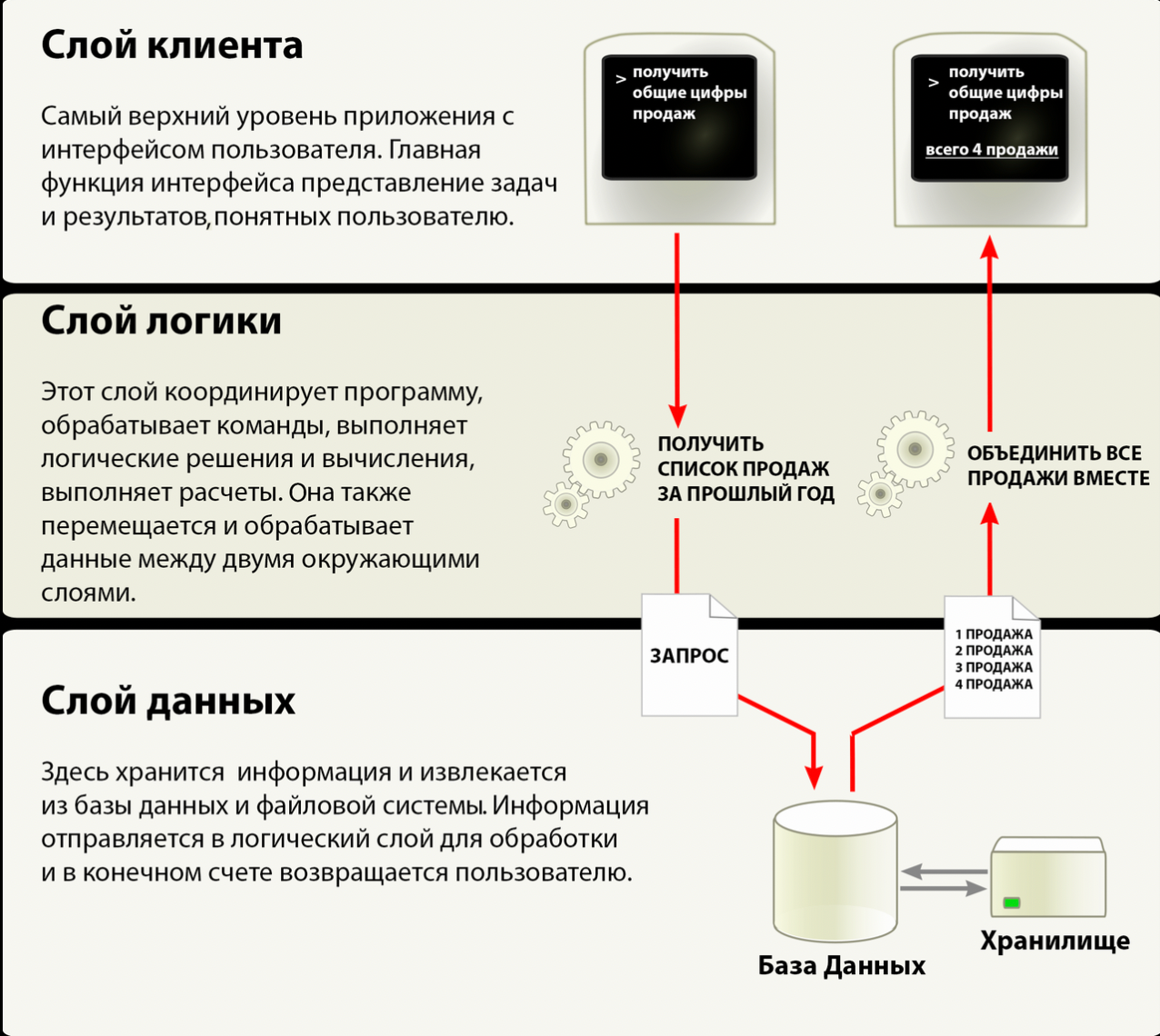 …
Слой логики 
Этот слой координирует программу, обрабатывает команды, выполняет логические решения и вычисления, выполняет расчеты. Она также перемещает и обрабатывает данные между двумя окружающими слоями
Трёхуровневая архитектура
Получить список продаж за прошлый год
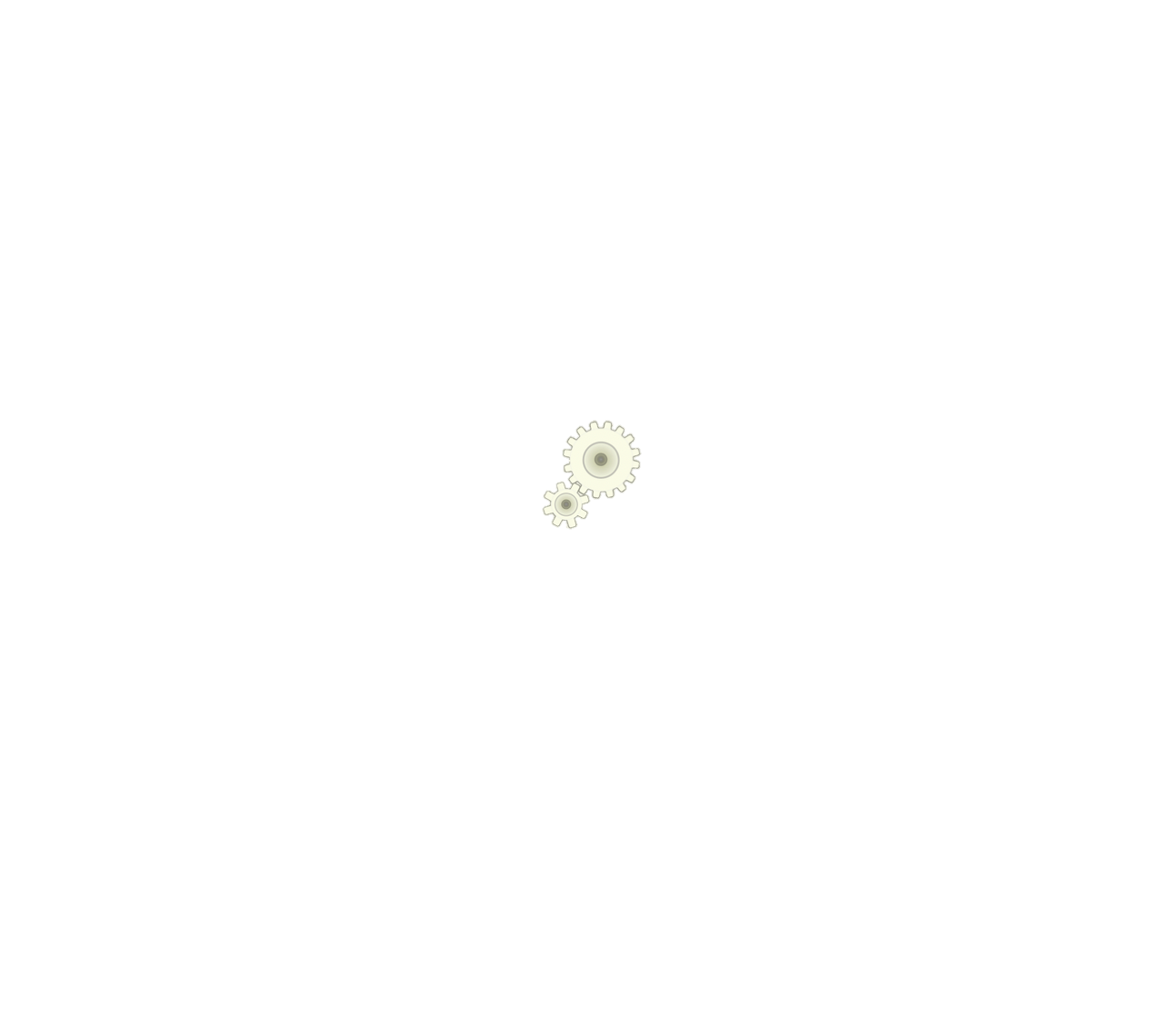 Объединить все продажи вместе
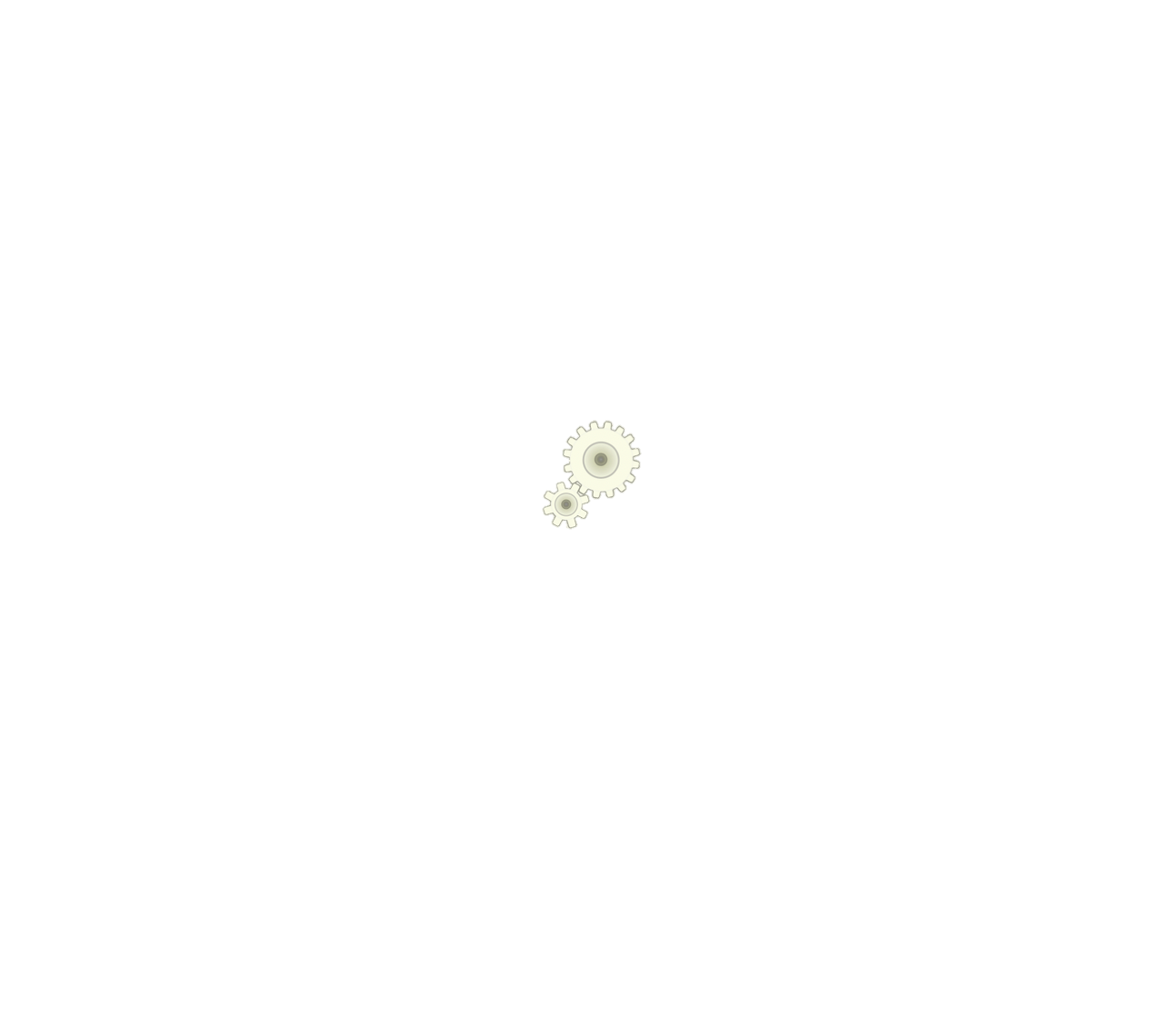 …
1.Продажа2.Продажа3.Продажа4.Продаже
Слой данных 
Здесь хранится информация и извлекается из базы данных и файловой системы. Информация отправляется в логический слоя для обработки и в конечном счете возвращается пользователю
Запрос
База данных
Слой клиента
Самый верхний уровень приложения с интерфейсом пользователя. Главная функция интерфейса представление задач и результатов, понятных пользователю
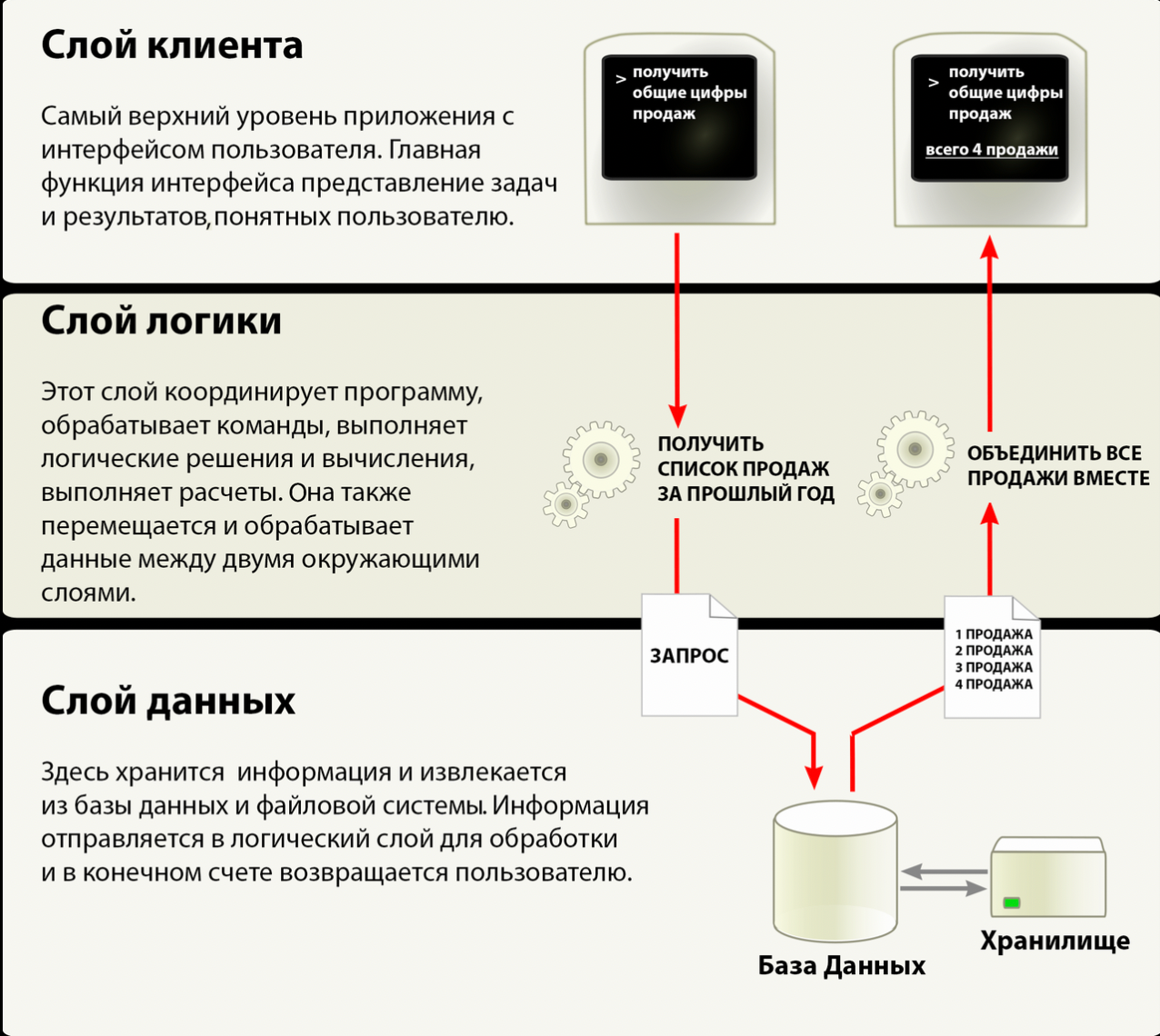 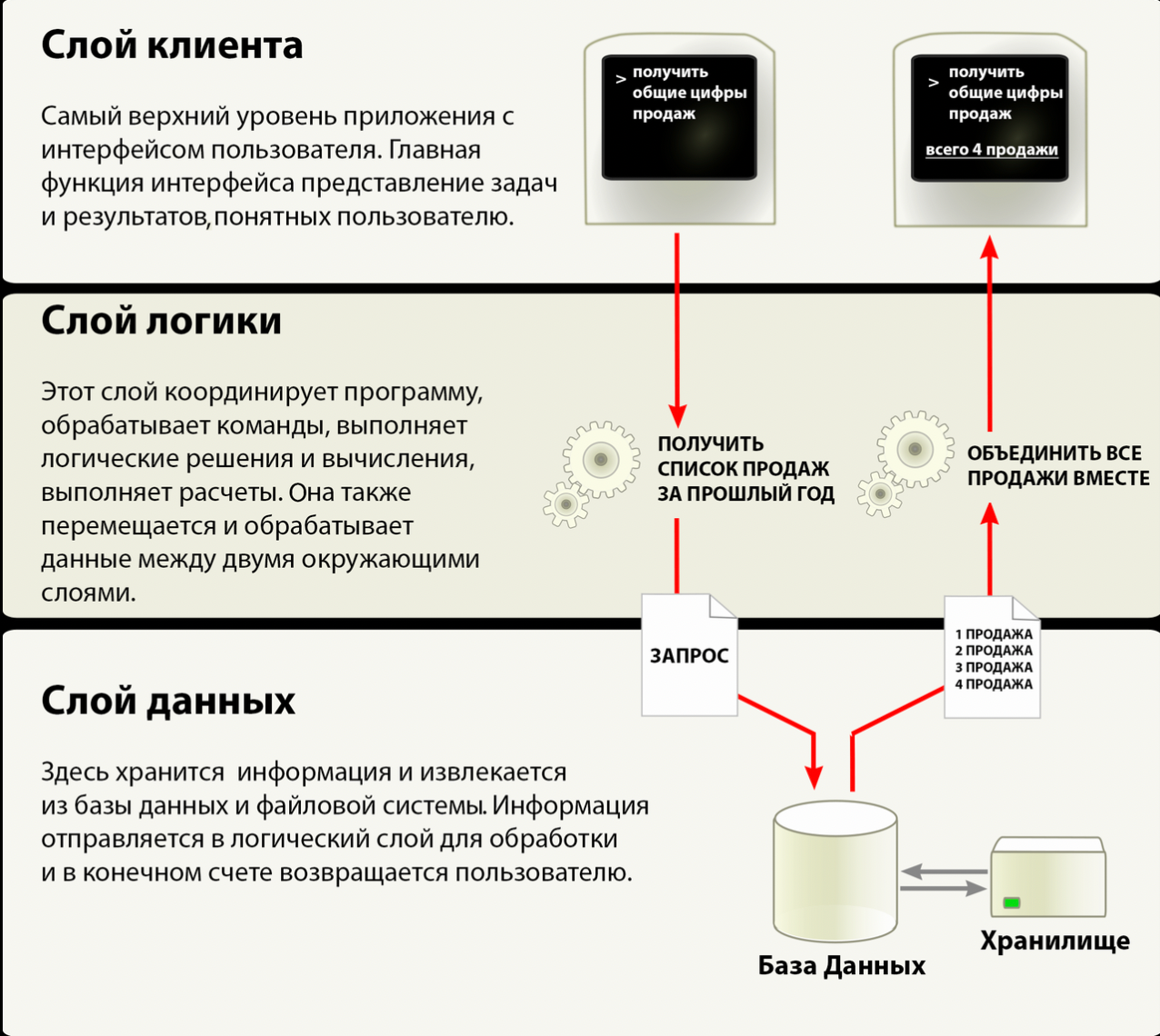 …
Слой логики 
Этот слой координирует программу, обрабатывает команды, выполняет логические решения и вычисления, выполняет расчеты. Она также перемещает и обрабатывает данные между двумя окружающими слоями
Трёхуровневая архитектура
Получить список продаж за прошлый год
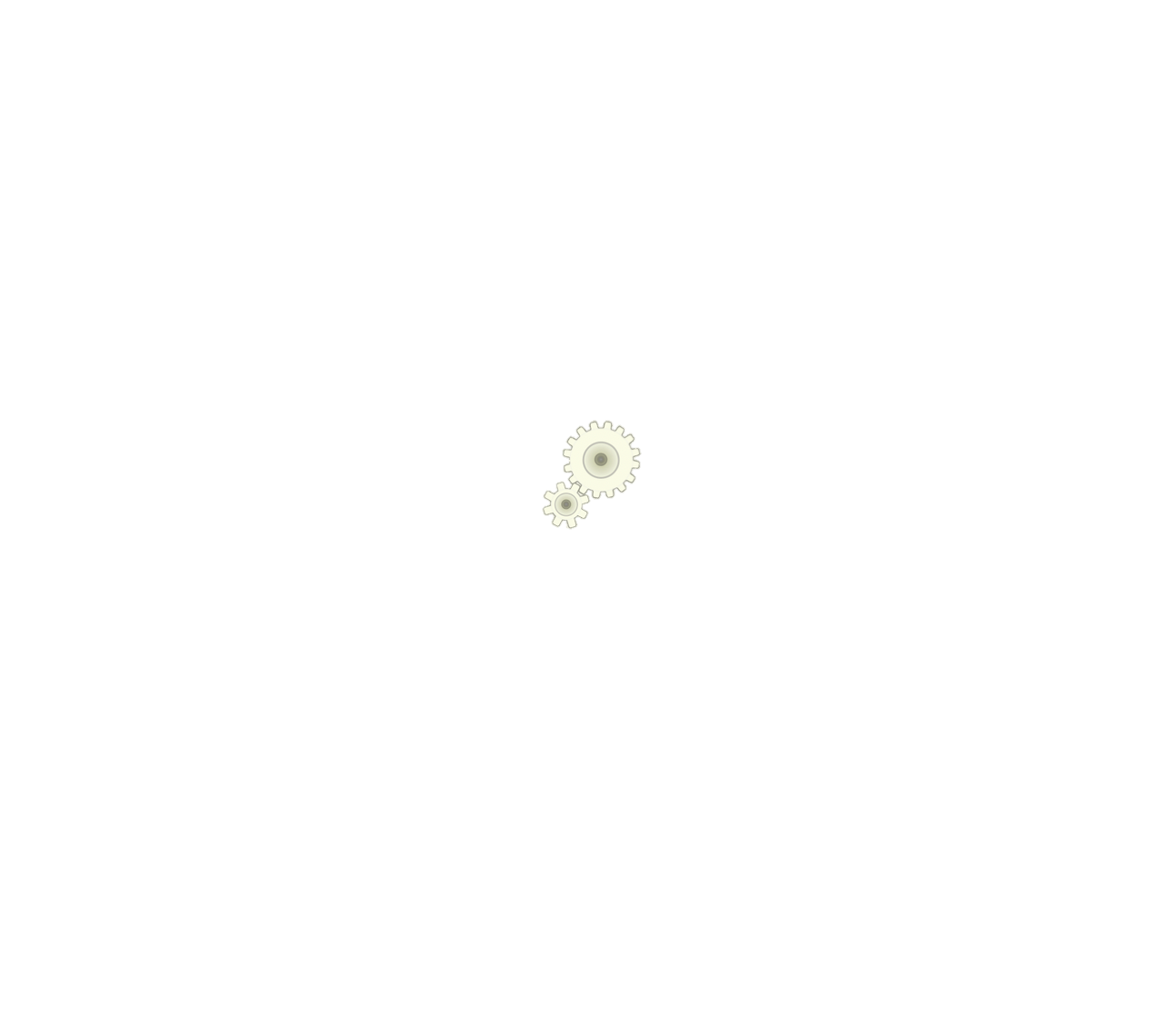 Объединить все продажи вместе
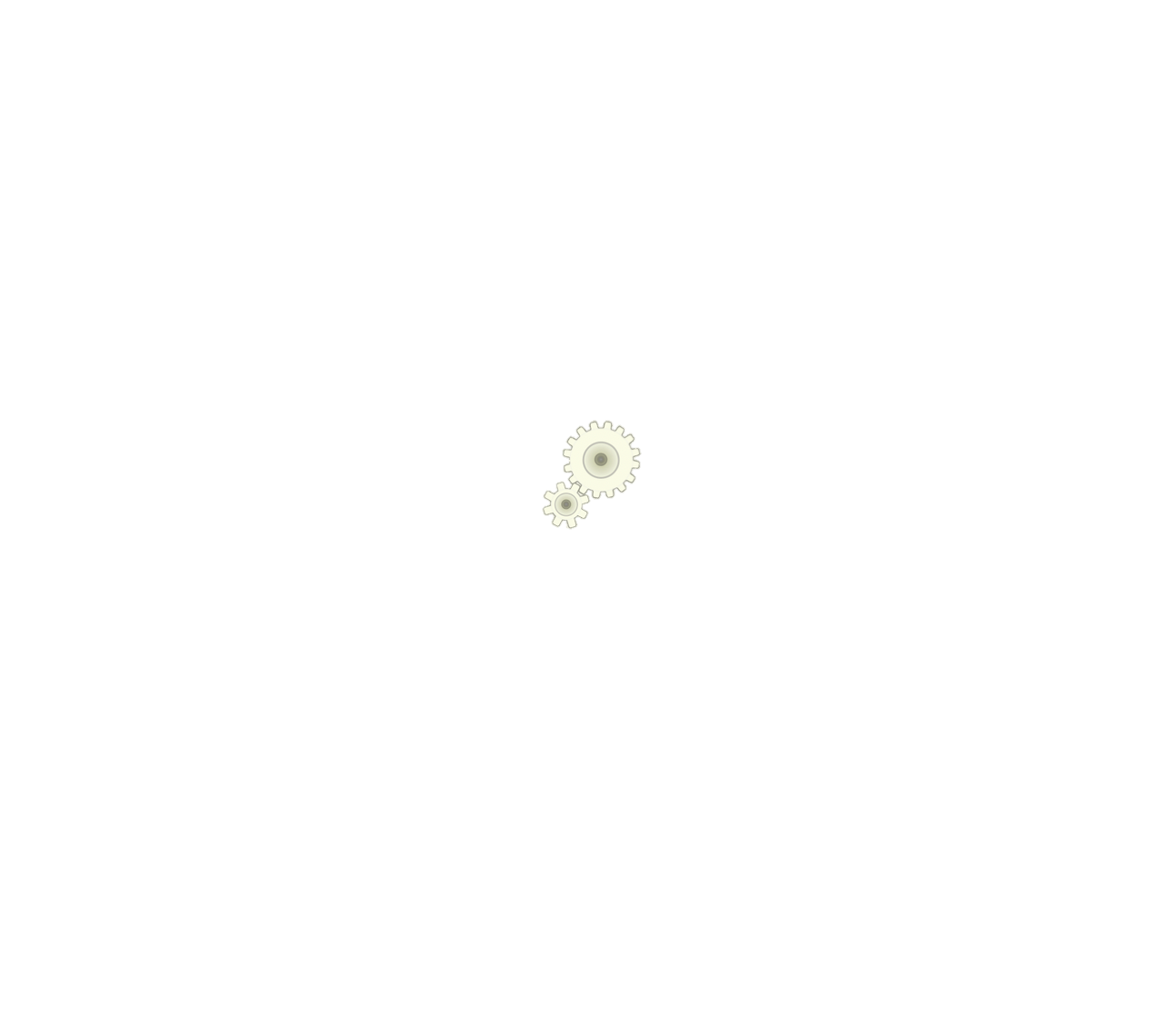 …
База Данных ОДНА!
1.Продажа2.Продажа3.Продажа4.Продаже
Слой данных 
Здесь хранится информация и извлекается из базы данных и файловой системы. Информация отправляется в логический слоя для обработки и в конечном счете возвращается пользователю
Запрос
База данных
Известные фразы
«Ну и что, что я обновил всего 50 млн записей в БД. Почему-то она упала?»
«Приложение не менялось. (..) Как так БД упала на вставку 50 млн записей?! Она что не может сама срубить запрос, на котором падает?»
«Вчера сервер нормально работал, а сегодня при перерасчете всех данных за 10 лет, она почему-то упала»
«До переезда на 14 версию у нас все прекрасно работало…»
6
До переезда на 14 версию у нас все прекрасно работало….
Переезжаем в другой дата центр. Заодно обновляем компоненты приложения и базу данных.
На тесте все работает …
Через неделю начинаются проблемы ...
03:38:01.280 SyncTables 1001 2019-03-21 16:59:31 Time 894165 
03:38:01.436 SyncTables 1001 2019-03-22 17:20:43 Time 156 
03:52:35.730 SyncTables 1001 2019-03-26 04:49:44 Time 874294 
04:11:08.915 SyncTables 1001 2019-03-27 13:04:43 Time 1113185 
04:14:31.835 SyncTables 1001 2019-03-28 16:49:18 Time 202920 
04:22:29.754 SyncTables 1001 2019-04-01 01:45:17 Time 477919 
04:38:41.818 SyncTables 1001 2019-04-02 13:42:41 Time 972049 
04:54:26.999 SyncTables 1001 2019-04-04 03:05:29 Time 945166
7
До переезда на 14 версию у нас все прекрасно работало….
\d+ table
…
Triggers:
    check_with BEFORE UPDATE OF status ON table FOR EACH ROW WHEN 
(old.status::text ~ '0..'::text AND new.status::text ~ '1..'::text AND 
old."group"::text ~ ‘^user'::text) EXECUTE FUNCTION with_enable()
t_ad_users AFTER DELETE ON table FOR EACH ROW EXECUTE FUNCTION 
account_to_archive()
t_ai_users AFTER INSERT ON table rs FOR EACH ROW EXECUTE FUNCTION account_from_archive()
t_au_users AFTER UPDATE ON table FOR EACH ROW EXECUTE FUNCTION 
account_update_new()
Access method: heap
8
До переезда на 14 версию у нас все прекрасно работало….
Итого имеем
1. Список из 20 триггеров на различные таблицы, которых не было в предыдущей версии PostgreSQL.
2. Удаление индексов на больших таблицах
3. Проблемы с производительностью.
9
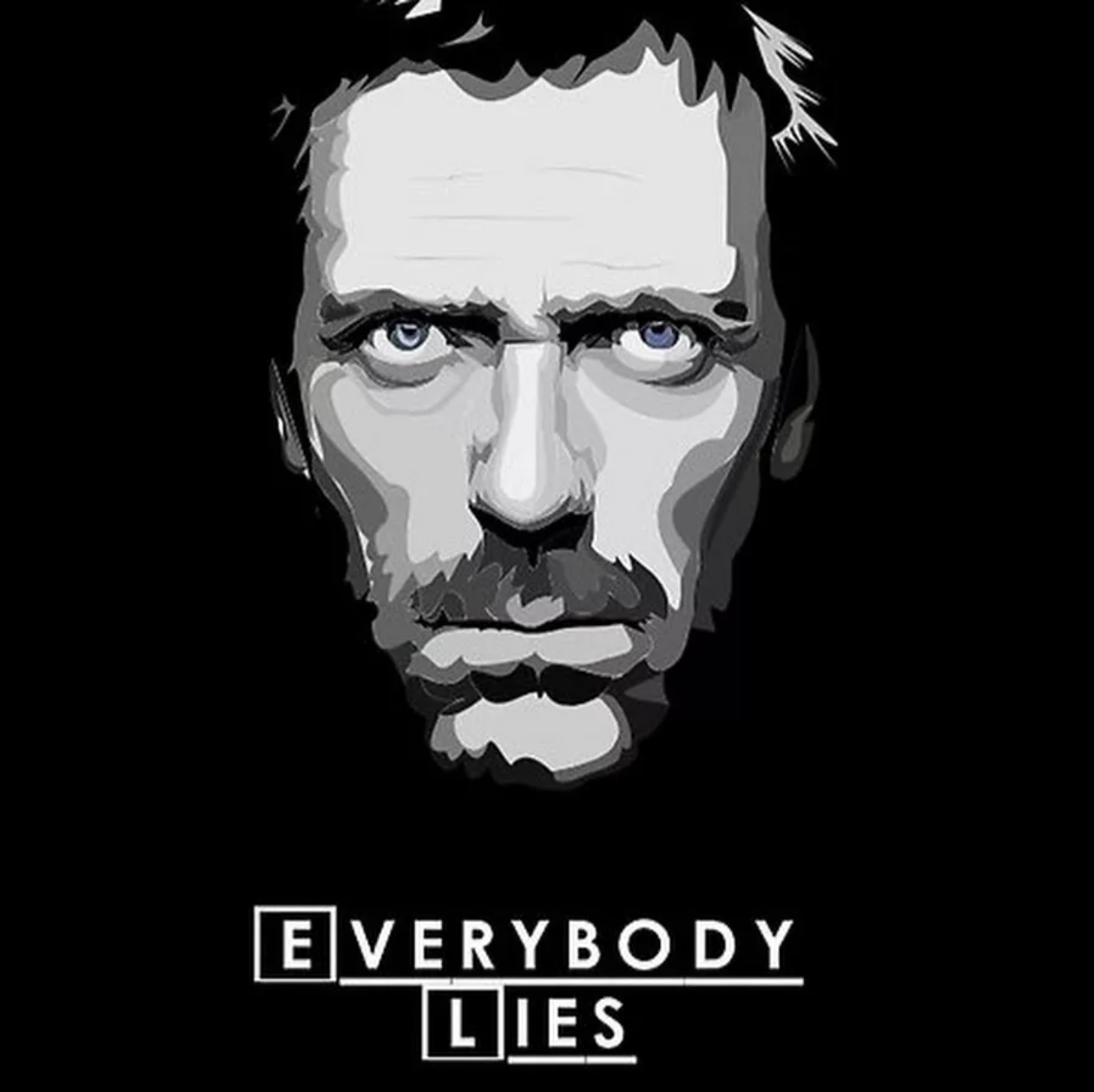 А при чем тут оптимизация?
11
Методы оптимизации
~20% - 30%

~10% - 20%

~10% - 20%

~30% - 60%
Расширения аппаратных ресурсов

Оптимизация конфигурации СУБД

Ускорение запросов

Изменение логики работы с данными
12
Медленные запросы
create table users 
(
	id bigint primary key, 
	login varchar(200) not null, 
	first_name varchar(200) not null, 
	last_name varchar(200) not null, 
	create_date timestamp not null default now()
);
CREATE TABLE

insert into users 
select id, random() * id, md5(sin(id)::text), md5(cos(id)::text) 
from generate_series(1, 10000000) id;
INSERT 0 10000000

analyze users;
ANALYZE
13
Медленные запросы
\timing
Timing is on.
select count(distinct id) from users;
  count
----------
 10000000
(1 row)

Time: 4535.931 ms (00:04.536)
14
Медленные запросы
explain select count(distinct id) from users;
                             QUERY PLAN
---------------------------------------------------------------------
 Aggregate  (cost=176230.12..176230.14 rows=1 width=8)
   ->  Seq Scan on users  (cost=0.00..173771.10 rows=983610 width=8)
(2 rows)
Time: 0.435 ms
15
Медленные запросы
explain analyze select count(distinct id) from users;
QUERY PLAN
--------------------------------------------------------------------------------------------------------------------------------------
 Aggregate  (cost=284689.43..284689.45 rows=1 width=8) (actual time=4228.384..4228.386 rows=1 loops=1)
   ->  Index Only Scan using users_pkey on users  (cost=0.43..259689.43 rows=10000000 width=8) (actual time=1.006..1224.245 rows=10000000 loops=1)
         Heap Fetches: 61
 Planning Time: 0.079 ms
 Execution Time: 4229.148 ms
(5 rows)
16
Медленные запросы
explain (analyze, buffers) select count(distinct id) from users;
QUERY PLAN
--------------------------------------------------------------------------------------------------------------------------------------
 Aggregate  (cost=284689.43..284689.45 rows=1 width=8) (actual time=4408.248..4408.262 rows=1 loops=1)
   Buffers: shared read=27332, temp read=30325 written=30382
   ->  Index Only Scan using users_pkey on users  (cost=0.43..259689.43 rows=10000000 width=8) (actual time=0.084..1253.347 rows=10000000 loops=1)
         Heap Fetches: 61
         Buffers: shared read=27332
 Planning Time: 0.081 ms
 Execution Time: 4408.414 ms
(7 rows)
17
Медленные запросы
explain (analyze, buffers) select count(id) from users;
QUERY PLAN
--------------------------------------------------------------------------------------------------------------------------------------
 Finalize Aggregate  (cost=212772.98..212772.99 rows=1 width=8) (actual time=1093.250..1093.496 rows=1 loops=1)
   Buffers: shared hit=12 read=27332
   ->  Gather  (cost=212772.77..212772.98 rows=2 width=8) (actual time=1089.207..1093.486 rows=3 loops=1)
         Workers Planned: 2
         Workers Launched: 2
         Buffers: shared hit=12 read=27332
         ->  Partial Aggregate  (cost=211772.77..211772.78 rows=1 width=8) (actual time=1061.481..1061.484 rows=1 loops=3)
               Buffers: shared hit=12 read=27332
               ->  Parallel Index Only Scan using users_pkey on users  (cost=0.43..201356.10 rows=4166667 width=0) (actual time=0.050..759.141 rows=3333333 loops=3)
                     Heap Fetches: 61
                     Buffers: shared hit=12 read=27332
 Planning:
   Buffers: shared read=3
 Planning Time: 1.685 ms
 Execution Time: 1093.589 ms
(15 rows)
18
Медленные запросы
explain (analyze, buffers) select count(1) from users;
QUERY PLAN
--------------------------------------------------------------------------------------------------------------------------------------
 Finalize Aggregate  (cost=212772.98..212772.99 rows=1 width=8) (actual time=1093.250..1093.496 rows=1 loops=1)
   Buffers: shared hit=12 read=27332
   ->  Gather  (cost=212772.77..212772.98 rows=2 width=8) (actual time=1089.207..1093.486 rows=3 loops=1)
         Workers Planned: 2
         Workers Launched: 2
         Buffers: shared hit=12 read=27332
         ->  Partial Aggregate  (cost=211772.77..211772.78 rows=1 width=8) (actual time=1061.481..1061.484 rows=1 loops=3)
               Buffers: shared hit=12 read=27332
               ->  Parallel Index Only Scan using users_pkey on users  (cost=0.43..201356.10 rows=4166667 width=0) (actual time=0.050..759.141 rows=3333333 loops=3)
                     Heap Fetches: 61
                     Buffers: shared hit=12 read=27332
 Planning:
   Buffers: shared read=3
 Planning Time: 1.685 ms
 Execution Time: 1093.589 ms
(15 rows)
19
Медленные запросы
echo "select count(1) from users;" | sudo -iu postgres pgbench -d postgres -t 50 -P 1 -f –

latency average = 602.805 ms
latency stddev = 34.097 ms
tps = 1.658885 (without initial connection time)


echo "select count(*) from users;" | sudo -iu postgres pgbench -d postgres -t 50 -P 1 -f –

latency average = 593.256 ms
latency stddev = 30.989 ms
tps = 1.685587 (without initial connection time)
20
Оконные функции
SELECT q.symbol, q.bid bid 
FROM quotes q 
INNER JOIN 
( 
  SELECT symbol, min(datetime) dt 
  FROM quotes 
  WHERE date(datetime) = current_date 
  GROUP BY symbol 
  ORDER BY dt DESC
) p ON p.dt = q.datetime and p.symbol=q.symbol
21
Оконные функции
select q.symbol, q.bid
from 
(
  select q.symbol, q.bid bid, row_number() over (partition by symbol order by dt desc) rn 
  from quotes q 
  where date(q.datetime) = current_date
) q
where rn = 1;
22
Оптимизация запросов
SELECT DATE_TRUNC('day', dates)::DATE AS date,
       SUM(CASE WHEN rl.id IS NOT NULL THEN rls.clicks ELSE 0 END) AS clicks,
       SUM(CASE WHEN rl.id IS NOT NULL THEN rls.real_referrals ELSE 0 END) AS real_referrals,
       SUM(CASE WHEN rl.id IS NOT NULL THEN rls.demo_referrals ELSE 0 END) AS demo_referrals,
       SUM(CASE WHEN rl.id IS NOT NULL THEN rls.deposits ELSE 0 END) AS deposits,
       SUM(CASE WHEN rl.id IS NOT NULL THEN rls.commission ELSE 0 END) AS commission
FROM GENERATE_SERIES('2022-05-01'::TIMESTAMP, '2022-05-31'::TIMESTAMP, '1 day'::INTERVAL) dates
LEFT JOIN referral_link_statistics AS rls ON DATE_TRUNC('day', rls.date)::DATE = dates
LEFT JOIN referral_links AS rl ON rls.referral_link_id = rl.id AND rl.partner_id = '1897521' AND rl.is_old = FALSE AND rl.banner_id IS NULL
GROUP BY DATE_TRUNC('day', dates)::DATE
ORDER BY 1
Buffers: shared hit=10928
23
Оптимизация запросов
SELECT DATE_TRUNC('day', dates)::DATE AS date,
       SUM(CASE WHEN rl.id IS NOT NULL THEN rls.clicks ELSE 0 END) AS clicks,
       SUM(CASE WHEN rl.id IS NOT NULL THEN rls.real_referrals ELSE 0 END) AS real_referrals,
       SUM(CASE WHEN rl.id IS NOT NULL THEN rls.demo_referrals ELSE 0 END) AS demo_referrals,
       SUM(CASE WHEN rl.id IS NOT NULL THEN rls.deposits ELSE 0 END) AS deposits,
       SUM(CASE WHEN rl.id IS NOT NULL THEN rls.commission ELSE 0 END) AS commission
FROM GENERATE_SERIES('2022-05-01'::TIMESTAMP, '2022-05-31'::TIMESTAMP, '1 day'::INTERVAL) dates
LEFT JOIN referral_link_statistics AS rls ON rls.date between '2022-05-01' and '2022-05-31'
LEFT JOIN referral_links AS rl ON rls.referral_link_id = rl.id AND rl.partner_id = '1897521' AND rl.is_old = FALSE AND rl.banner_id IS NULL
GROUP BY DATE_TRUNC('day', dates)::DATE
ORDER BY 1
Buffers: shared hit=1300
24
Оптимизация запросов
SELECT dates.date AS date,
       SUM(CASE WHEN rl.id IS NOT NULL THEN rls.clicks ELSE 0 END) AS clicks,
       SUM(CASE WHEN rl.id IS NOT NULL THEN rls.real_referrals ELSE 0 END) AS real_referrals,
       SUM(CASE WHEN rl.id IS NOT NULL THEN rls.demo_referrals ELSE 0 END) AS demo_referrals,
       SUM(CASE WHEN rl.id IS NOT NULL THEN rls.deposits ELSE 0 END) AS deposits,
       SUM(CASE WHEN rl.id IS NOT NULL THEN rls.commission ELSE 0 END) AS commission
FROM 
(SELECT GENERATE_SERIES('2022-05-01'::TIMESTAMP, '2022-05-31'::TIMESTAMP, '1 day'::INTERVAL)::DATE date) AS dates
         LEFT JOIN referral_link_statistics AS rls ON rls.date between '2022-05-01' and '2022-05-31'
         LEFT JOIN referral_links AS rl ON rls.referral_link_id = rl.id AND rl.partner_id = '1897521’ 
		AND rl.is_old = FALSE AND rl.banner_id IS NULL
GROUP BY dates.date
Buffers: shared hit=1000
25
Заключение
Оптимизация запросов, в основном, не решает проблему работы базы данных.
Всегда нужен комплексный подход в оптимизации работы СУБД: 
	1. изменения слоя логики
	2. поиск «неудобных» запросов 
	3. code review
26